Bonjour!
mercredi, le vingt-neuf janvier
Quel est un pays où les langues officielles sont le français, l’allemand et l’italien, et qui est bien connu pour le chocolat?
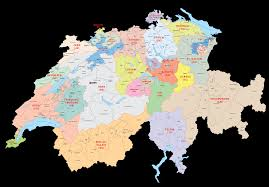 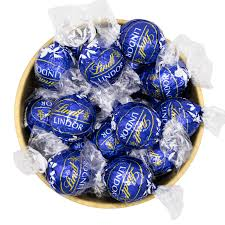 Travail de cloche
Quel est un carrefour bien connu?
Bonjour!
mercredi, le vingt-neuf janvier
Jean-Baptiste Poquelin (1622 – 1673), who wrote using the pen name “Molière” is considered to be one of the greatest writers of French comedy for the stage.
AVERTISSEMENT!!!

examen
unité 4
vendredi, le trente et un janvier
le banc
la banque
Je ne chante jamais.

Tu ne chantes heureusement jamais.

Nous ne chantons que les chansons des Castors Affamés.

Ils ne chantent rien. Ils n’aiment pas chanter.
ne __________ jamais
ne __________ personne
ne __________ rien
ne __________ plus
ne __________ que
ne __________ ni __________ ni ____________
Rien ne ______________
Personne ne _____________
Vous voulez manger du poulpe en France.
Vous voulez ne jamais manger du poulpe en France.
Que feriez-vous pour trouver un coffre plein d’or?
Que ferez-vous pour trouver les chansons des Castors Affamés?
Devoirs
Billet de sortie
Comment cuisinez-vous le poulpe?